CONJUNTO 1
Língua inglesa
9º ano
UNIT 7
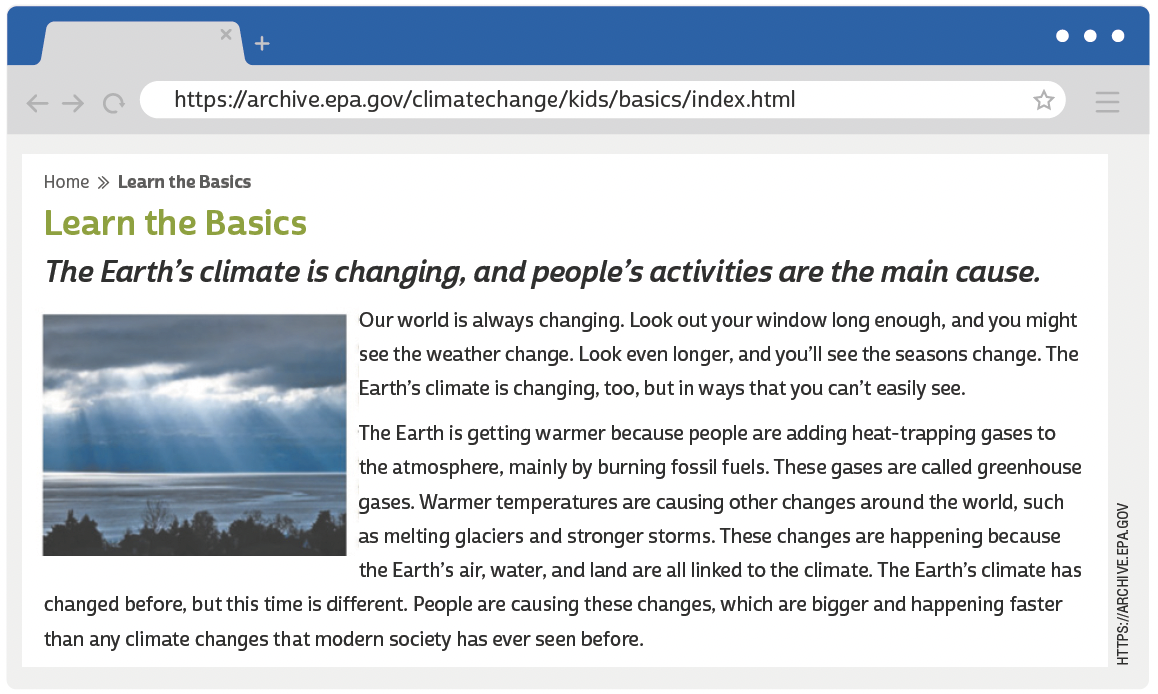 LANGUAGE NOTE
Weather × Climate
Weather is a specific event or condition that happens over a period of hours or days.
Climate refers to the average weather conditions in a place over many years (usually at least 30 years).
UNITED STATES ENVIRONMENTAL PROTECTION AGENCY. Learn the basics. 5 set. 2017. Disponível em: https://archive.epa.gov/climatechange/kids/basics/index.html. Acesso em: 25 jun. 2022.
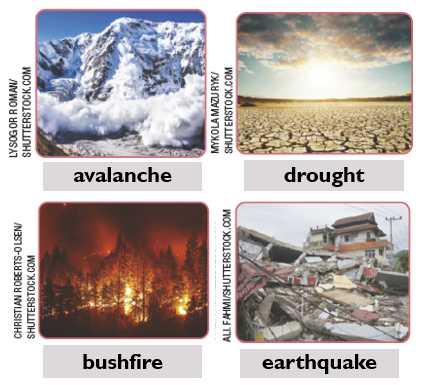 UNIT 7
Natural disasters
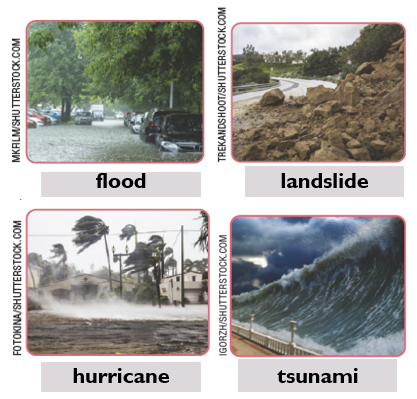 UNIT 7
Natural disasters
UNIT 7
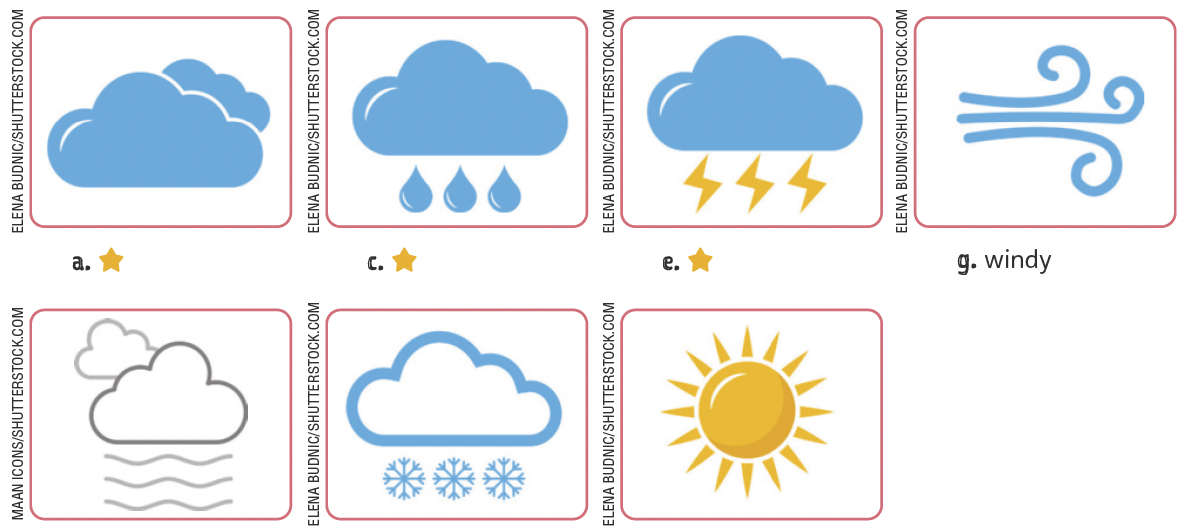 The weather
TIP
cloudy
rainy
stormy
windy
Em inglês, o sufixo -y
geralmente é acrescentado
a substantivos para formar
adjetivos:
snow ➡️ snowy;
rain ➡️ rainy;
storm ➡️ stormy.
foggy
snowy
sunny
UNIT 7
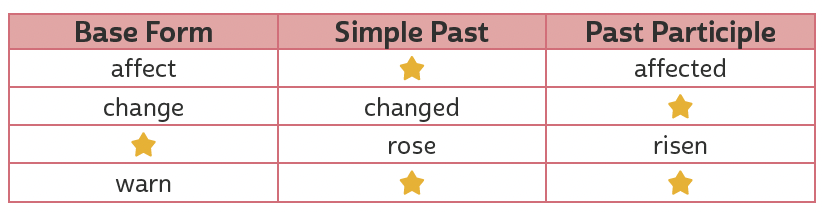 Present perfect
TIP
affected
changed
Consulte o quadro de verbos irregulares ao final do livro sempre que necessário.
rise
warned
warned